I
Веселый зимний озадачник
Подготовила: 
Фуфлыгина Наталья Николаевна
Проверить ответ поможет Снеговик
Двенадцать братьев 
Друг за другом бродят, 
Друг друга не обходят.
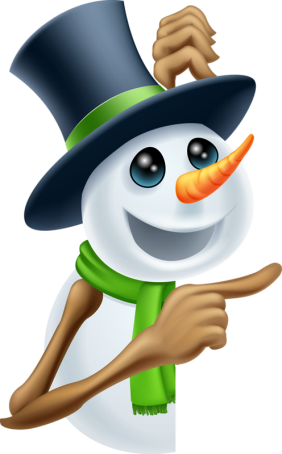 Месяцы.
Проверить ответ поможет Снеговик
На Новый год осталось 
три мандарина.
Два отца и два сына 
взяли их, и каждому 
по одному досталось. 
Как это может быть?
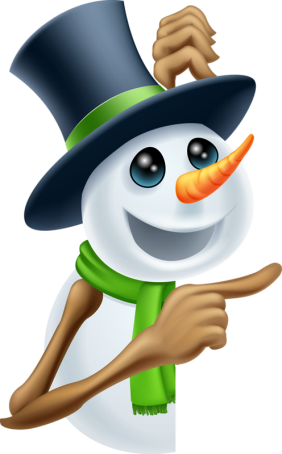 Это были дед, 
отец и сын.
Проверить ответ поможет Снеговик
Бел, да не сахар,
Нет ног, а идет.
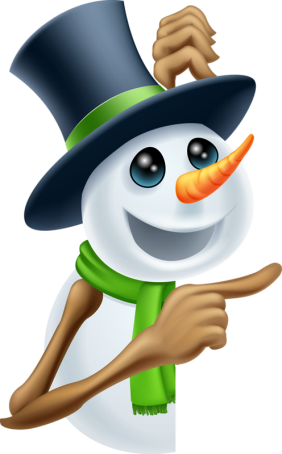 Снег.
Проверить ответ поможет Снеговик
Кто мостик на реке мостит –
без топора, без гвоздей, 
без клиньев и без досок?
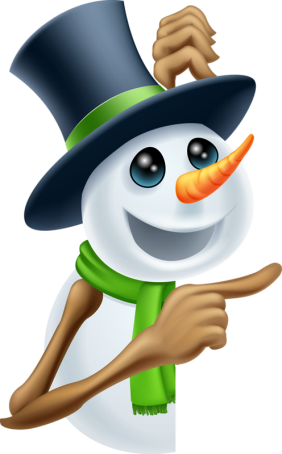 Мороз.
Проверить ответ поможет Снеговик
Отмечать Новый год
пришли все родственники,
а в холодильнике только
бутылка лимонада, пакет 
с яблочным соком 
и бутылка минеральной 
воды. Что ты откроешь 
в первую очередь?
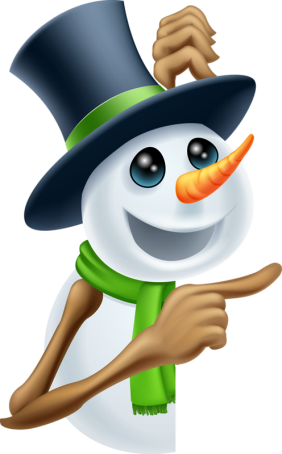 Холодильник.
Проверить ответ поможет Снеговик
Бежала – шумела,
Заснула – заблестела.
Что это?
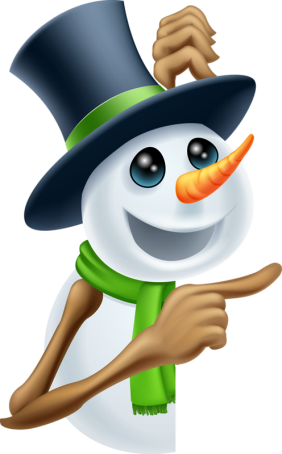 Река летом и зимой.
Проверить ответ поможет Снеговик
Собака, символ наступающего года, — создание очень красивое. Но вот в чем вопрос: может ли собака назвать себя животным?
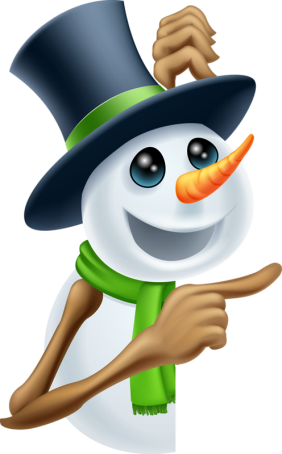 Нет, не может, 
потому что собака не умеет разговаривать.
Вы можете использовать 
данное оформление 
для создания своих презентаций, 
но в своей презентации вы должны указать 
источник шаблона: 

Фокина Лидия Петровна
учитель начальных классов
МКОУ «СОШ ст. Евсино»
Искитимского района
Новосибирской области
Информационные источники
Рамка https://img-fotki.yandex.ru/get/9836/23869276.127/0_a816c_ea240302_XL.png 
Снеговик https://img-fotki.yandex.ru/get/17871/112424586.a8a/0_e4391_b8682a03_orig.png 
Озадачник – Классный журнал. 2017. №47. С.22
Сайт http://linda6035.ucoz.ru/
На момент создания ресурса ссылки являются активными